SIAM Data Mining Conference (SDM), 2013
Time Series Classification under More Realistic Assumptions
Bing Hu    Yanping Chen   Eamonn Keogh
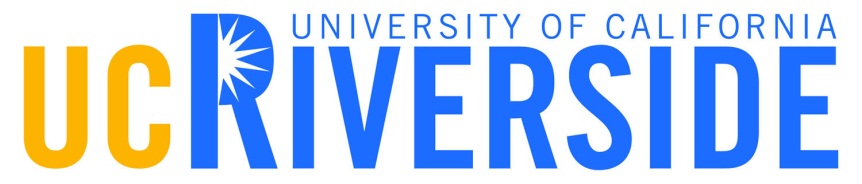 Outline
Motivation
 Proposed Framework
      -  Concepts
       -  Algorithms
 Experimental Evaluation
 Conclusion & Future Work
Much of the progress in time series classification
 from streams is almost Certainly Optimistic
Because they have implicitly or explicitly made Unrealistic Assumptions
Assumption (1)

perfectly aligned atomic patterns can be obtained
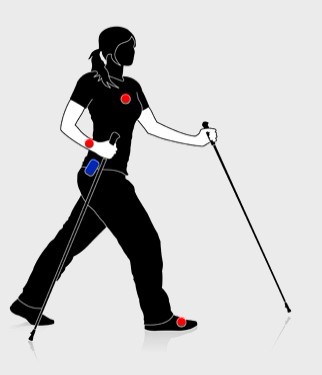 Individual and complete gait cycles for
 biometric classification
ascending-stairs
running
walking
Assumption (1)

perfectly aligned atomic patterns can be obtained
However, the task of extracting individual gait cycles is not trivial !
ascending-stairs
running
walking
Assumption (2)

The patterns are all equal length
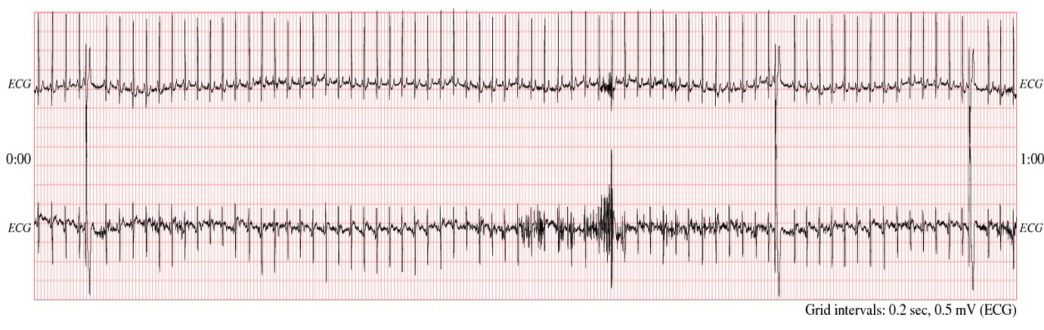 However,
Heart beat can have different lengths
two heart beat of different lengths
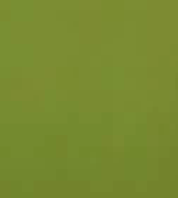 Assumption (2)
The patterns are all equal length
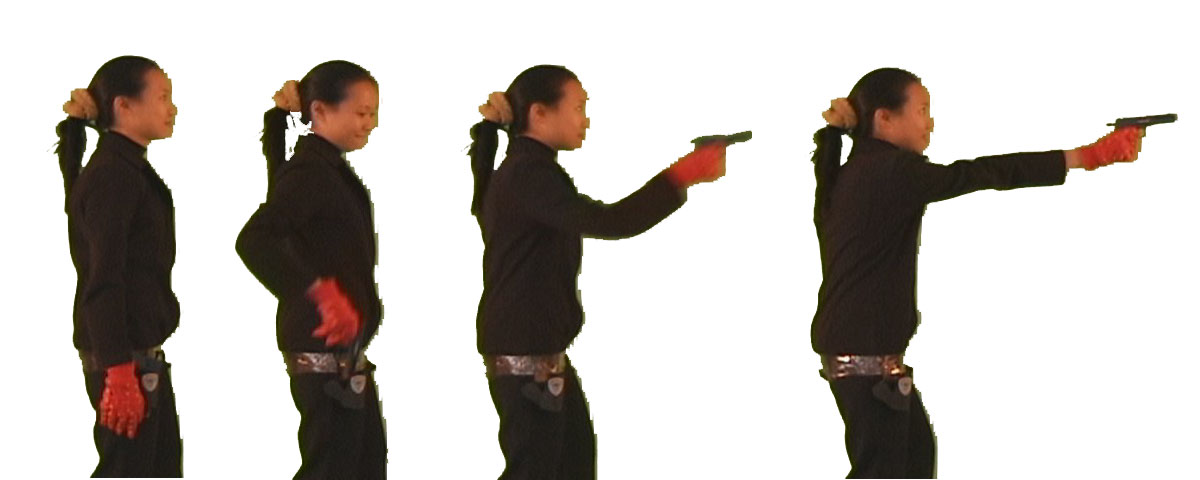 Steady pointing
Hand moving to shoulder level
Hand moving down to grasp gun
Hand moving above holster
Hand at rest
0
10
20
30
40
50
60
70
80
90
Gun/Point problem is probably the most studied time series classification problem, having appeared in at least one hundred works .
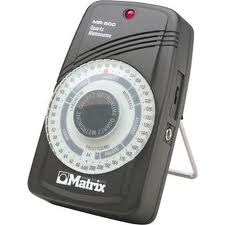 UNREALISTIC !
Assumption (2)
The patterns are all equal length
Contriving of time series datasets seems to be the norm…..
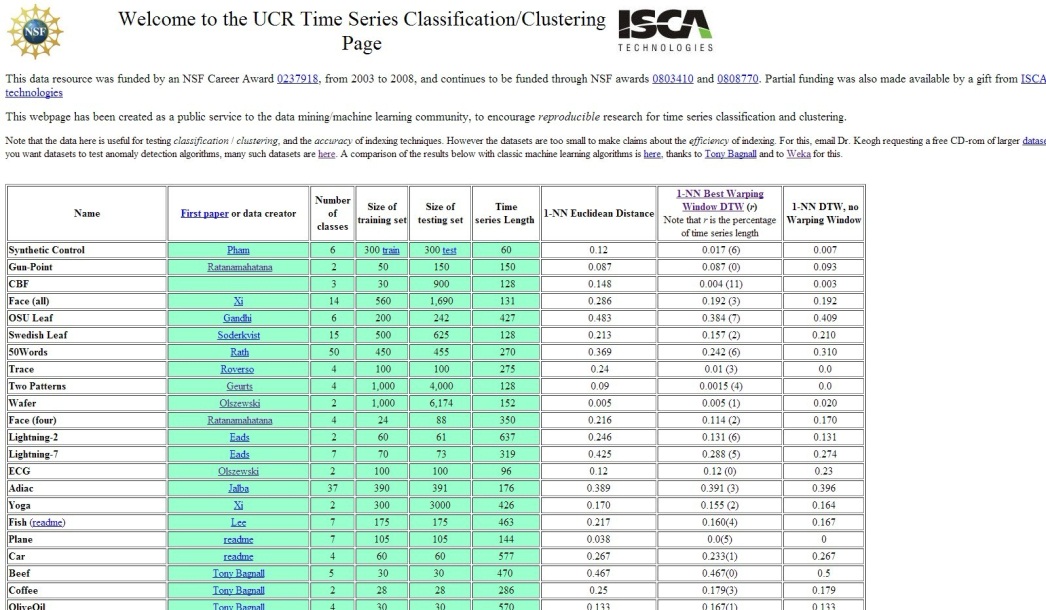 All forty-five time series datasets contain only equal-length data
Assumption (3)
Every item that to be classified belongs to 
exactly one of the well-defined classes
Assumption (3)
running
Every item that to be classified belongs to 
exactly one of the well-defined classes
walking
ascending stairs
queries
training data
?
Assumption (3)
Every item that to be classified belongs to 
exactly one of the well-defined classes
running
walking
training data
queries
ascending stairs
?
?
A person can not perform walking or running all the time…
The classification framework must be willing to say I DO NOT KNOW
Summary
Most of the literature implicitly or explicitly  assumes one or more of the following :
Unrealistic Assumptions
Copious amounts of perfectly aligned atomic patterns can be obtained 
 The patterns are all equal length
 Every item that we attempt to classify belongs to exactly one of the well-defined classes
Outline
Motivation
 Proposed Framework
      -  Concepts
       -  Algorithms
 Experimental Evaluation
 Conclusion & Future Work
We demonstrate a time series classification framework that does not make any of these assumptions.
Our Proposal
Leverages weakly-labeled data 
   removes assumption (1) (2)
Utilizes a data dictionary
   removes assumption (1) (2)
Exploits rejection threshold
   removes assumption (3)
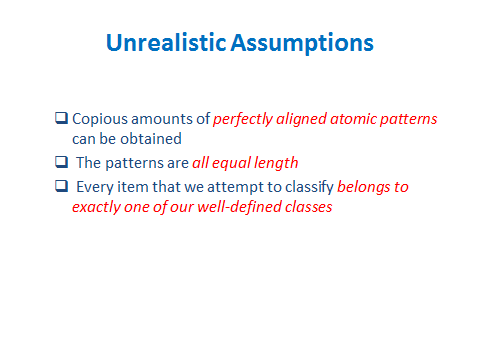 Assumptions :
 (1)  perfectly aligned atomic patterns
 (2)  patterns are all of equal lengths
 (3)  every item to classify belongs to exactly one of the well-defined classes
Weakly-Labeled data

such as “This ten-minute trace of ECG data consists mostly of arrhythmias, and that three-minute trace seems mostly free of them”

removing assumption (1)
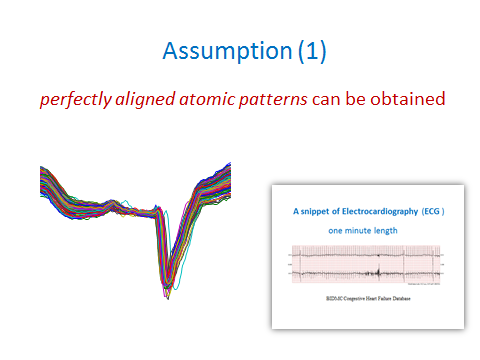 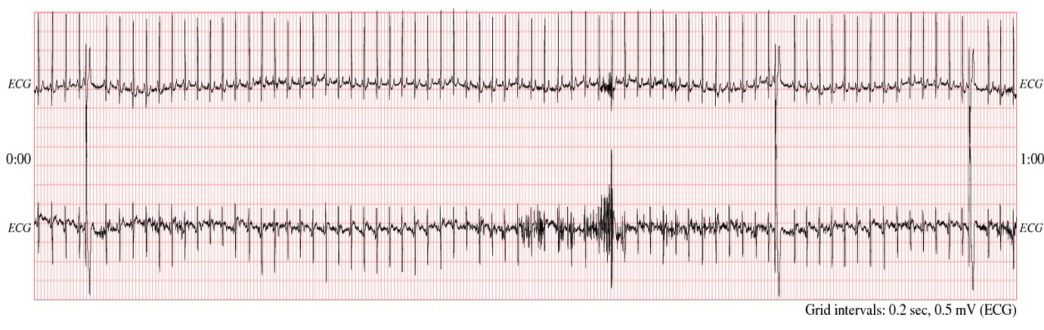 Weakly-Labeled data
Extraneous/irrelevant sections
 Redundancies
weakly-labeled data from Bob
Extraneous data
3000
0
1000
2000
4000
Weakly-Labeled data
How to mitigate the problem of weakly-labeled data?
Extraneous/irrelevant sections
 Redundancies
Data Dictionary
A (potentially very small) “smart” subset of the training data. 
It spans the concept space.
weakly-labeled data from Bob
data dictionary
3000
0
1000
2000
4000
Extraneous data
We want to perform ECG classification between Bob and other person’s heartbeat
Concept space
Anything beyond the threshold, it is in other class
&
(other)
+
+
+
+
+
+
+
+
+
+
+
*
+
+
+
*
*
*
+
+
+
+
*
*
*
*
*
*
*
*
*
*
*
*
*
*
*
*
*
*
*
*
*
*
*
*
*
*
*
*
*
*
*
*
*
*
*
*
*
*
*
*
*
*
*
*
*
*
*
*
*
*
*
*
*
*
*
*
*
*
*
*
*
*
*
*
*
*
*
*
*
*
*
*
*
*
*
*
#
(other)
*
In the above figure, the concept space is one
and one “+”
“ * ”
Data Dictionary
PVC2
N2
S
weakly-labeled data
PVC1
Extraneous data
data dictionary
N1
N1
S
PVC1
3000
0
1000
2000
4000
Our algorithm does not know the patterns in advance.
We learn those patterns.
PVC: Premature Ventricular Contraction
S: Supraventricular Ectopic Atrial
N: Normal ECG
Unrealistic Assumptions
Copious amounts of perfectly aligned atomic patterns can be obtained 
 The patterns are all equal length
 Every item that we attempt to classify belongs to exactly one of our well-defined classes
Data Dictionary
The patterns to be classified can be of different lengths
data dictionary
N1
S
PVC1
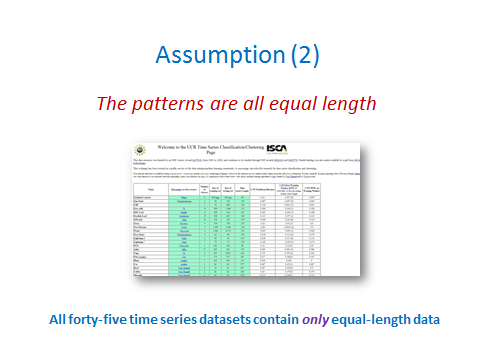 leisurely-amble
normal-paced-walk
 brisk-walk
Unrealistic Assumptions
Copious amounts of perfectly aligned atomic patterns can be obtained 
 The patterns are all equal length
 Every item that we attempt to classify belongs to exactly one of our well-defined classes
Rejection Threshold
A byproduct of the data dictionary
if  NN_Dist of query > threshold 
     query is in the other class
data dictionary
threshold
queries
7.6
running
NN_dist < 7.6
6.4
running
walking
NN_dist > 6.4
other
ascending stairs
7.3
NN_dist > 7.3
other
A person cannot perform running, walking, ascending-stairs 
all the time. There must exist other classes.
Desirable Properties of Data Dictionaries
the classification error rate using D should be no worse than (can be better) using all the training data
 
Why ?
Desirable Properties of Data Dictionaries
This is because the data dictionaries contains less spurious/misleading data.
PVC2
N2
S
weakly-labeled data
PVC1
Extraneous data
data dictionary
N1
N1
S
PVC1
3000
0
1000
2000
4000
Desirable Properties of Data Dictionaries
D can be a very small percentage of the training data
  faster running time
  resource limited device
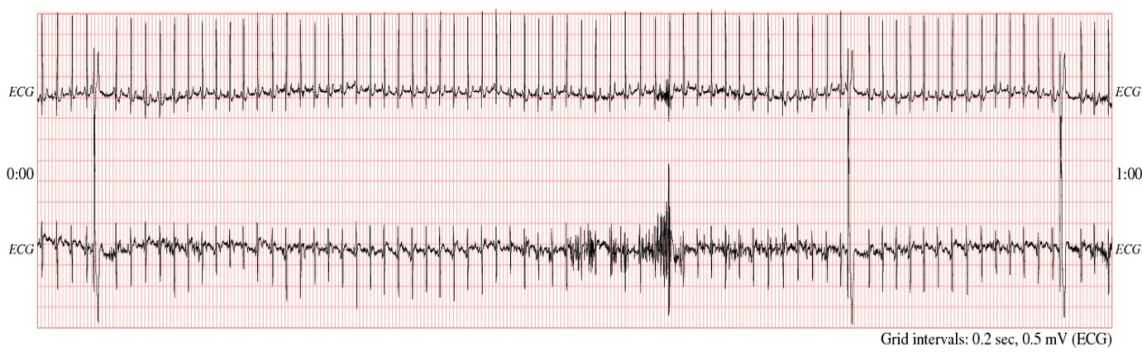 data dictionary
N1
S
PVC1
for one hour of ECG data

 Space :  3600Kbits
Data dictionary
20 Kbits
Desirable Properties of Data Dictionaries
the number of subsequences within each class in D can be different
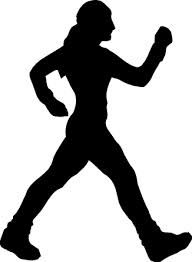 walking
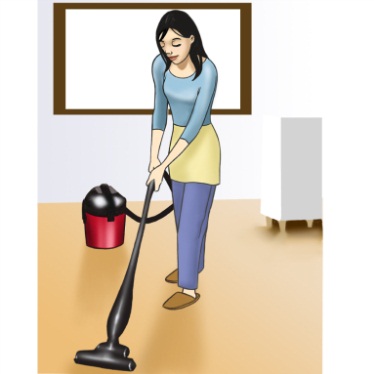 vacuum cleaning
Desirable Properties of Data Dictionaries
the number of subsequences within each class in D can be different
For example, if the number of S in D is larger than PVC , we can conclude that the variance of S is larger than PVC
data dictionary
N1
S1
PVC1
S2
An Additional Insight on Data Redundancy
class bears
class bears
class bulls
class bulls
Data dictionary B
Data dictionary A
leisurely-amble
normal-paced-walk
 brisk-walk
Our Solution : Uniform Scaling
Uniform Scaling Technique
Euclidean Distance
Uniform Scaling  Distance
400
0
200
Using the Euclidean distance , the misalignment would cause a large error.
However, the problem can be solved by using the Uniform Scaling distance.
The Uniform Scaling distance is a simple generalization of the Euclidean distance.
An Additional Insight on Data Redundancy
Uniform Scaling
to further reduce the size of data dictionary






to achieve lower error rate
class bears
class bulls
class bears
class bulls
right)  Data dictionary B
left)  Data dictionary A
Imagine the training data does contain some examples of gaits at speeds from 6.1 to 6.5km/h, unseen data contains 6.7km/h
Outline
Motivation
 Proposed Framework
      -  Concepts
       -  Algorithms
 Experimental Evaluation
 Conclusion and Future Work
Classification using a Data Dictionary
Before showing how to build the data dictionary,
I want to show how to use it first.
Classification using a Data Dictionary
We use the classic one nearest neighbor algorithm
data dictionary
threshold
7.6
running
6.4
walking
ascending stairs
7.3
Classification using a Data Dictionary
We use the classic one nearest neighbor algorithm
query :
data dictionary
threshold
7.6
?
running
6.4
walking
ascending stairs
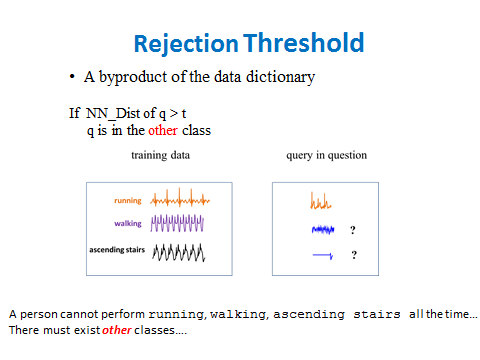 7.3
Building the Data Dictionary
Intuition
We show a toy dataset in the discrete domain to show the intuition.
Our goal remains large real-valued time series data
A weakly-labeled training dataset that contains two classes C1 and C2 :

C1 = { dpacekfjklwalkflwalkklpacedalyutekwalksfj} 
C2 = { jhjhleapashljumpokdjklleaphfleapfjjumpacgd}
Building the Data Dictionary
Intuition
a training dataset that contains two classes C1 and C2 :

C1 = { dpacekfjklwalkflwalkklpacedalyutekwalksfj} 
C2 = { jhjhleapashljumpokdjklleaphfleapfjjumpacgd}
weakly-labeled
the colored text is for introspection only
Building the Data Dictionary
Intuition
C1 = { dpacekfjklwalkflwalkklpacedalyutekwalksfj} 
C2 = { jhjhleapashljumpokdjklleaphfleapfjjumpacgd}
data dictionary
threshold
C1: { pace, walk }
C2: { leap ; jump}
r = 1
Building the Data Dictionary
Intuition
Query :
threshold
data dictionary
ieap
NN_dist = 1
C2
C1: { pace, walk }
C2: { leap ; jump}
r = 1
kklp
NN_dist = 3
other
Building the Data Dictionary
Intuition
kklp
dist = 3
other
What is the result if we do not have data dictionary ?
C1 = { dpacekfjklwalkflwalkklpacedalyutekwalksfj}
     C2 = { jhjhleapashljumpokdjklleaphfleapfjjumpacgd}
kklp
dist = 0
C1
Building the Data Dictionary
Intuition
Consider a streaming data that needs to be classified:
 .. ttgpacedgrteweerjumpwalkflqrafertwqhafhfahfahfbseew..
How we build the data dictionary ?
Collecting statistics about which substrings are 
often used for correct prediction
Building the Data Dictionary
High-level Intuition
To use a ranking function to score every subsequence in C.

 These “scores” rate the subsequences by their 
 expected utility for classification of future unseen data.

We use these scores to guide a greedy search algorithm, which iteratively selects the best subsequence and places it in D.
Building the Data Dictionary
Algorithm
How do we know this utility?
We estimate the utility by cross validation
Three steps below
Building the Data Dictionary
Step 1. The algorithm scores the subsequences in C.
Procedure :

(1). randomly extracted a large number of queries
(2). cross-validation
(3). rank every point in C using the SimpleRank  function[a]
[a]K.Ueno, X. Xi, E. Keogh and D.J.Lee, Anytime Classification Using the Nearest Neighbor 
Algorithm with Applications to Stream Mining, ICDM, 2006
Building the Data Dictionary
SimpleRank  function[a]
S2
S1
classification accuracy
70%
70%
However, suppose that S1 is also very close to many objects with different class labels (enemies).
 If S2 keeps a larger distance from its enemy class objects, S2 is a much better choice for inclusion in D. Although S1 and S2 has the same classification accuracy.
[a]K.Ueno, X. Xi, E. Keogh and D.J.Lee, Anytime Classification Using the Nearest Neighbor 
Algorithm with Applications to Stream Mining, ICDM, 2006
Building the Data Dictionary
SimpleRank  function[a]
The intuition behind this algorithm is to give every instance a rank 
according to its contribution to the classification
Score function rewards the subsequence that return correct classification
     and penalize those return incorrect classification
[a]K.Ueno, X. Xi, E. Keogh and D.J.Lee, Anytime Classification Using the Nearest Neighbor 
Algorithm with Applications to Stream Mining, ICDM, 2006
Building the Data Dictionary
The iteration procedure:
Step 1. The algorithm scores the subsequences in C.

Step 2. The highest scoring subsequence is extracted and placed in D. 

Step 3. We identify all the queries that are incorrectly classified by the current D. These incorrectly classified items are passed back to Step 1 to re-score the subsequences in C.
Building the Data Dictionary
Step 1. The algorithm scores the subsequences in C.
For simplicity, we use one query to illustrate 
how to score C.
Step 1
We use one query to illustrate the ranking procedure
weakly-labeled data
query q
class 1
class 2
?
class 3
Perform one nearest neighbor classification
Two cases :
 when q is correctly classified
 when q is incorrectly classified
likely true positives
Step 1
query q
dist < 13
dist < 13
NN_friend_ dist = 10.4
class 1
friend
class 2
enemy
class 3
NN_enemy_dist = 13
1.
This query q is correctly classified as class 1
NN_friend_dist = 10.4
found out the nearest neighbor distance in enemy (class 2 and class 3)is
       NN_enemy_dist = 13
3.  For any subsequence that has nearest neighbor distance in friend class that is less than 
      NN_enemy_dist , we give it a positive score. 
      They are called nearest neighbor friends or likely true positives
likely true positives
Step 1
NN_friend_dist = 10.4
query q
dist < 13
dist < 13
class 1
friend
class 2
enemy
class 3
NN_enemy_dist = 13
Two cases :
If  NN_friend_dist < NN_enemy_dist
            find nearest neighbor friends or likely true positives in the friend class

If  NN_friend_dist >  NN_enemy_dist
           find nearest neighbor enemies or likely false positives in the enemy class
Step 1
NN_friend_dist = 16
query q
class 1
friends
class 2
enemies
class 3
NN_enemy_dist = 13
1.
This query q is wrongly classified as class 3
NN_enemy_dist = 13
likely true positives
found out the nearest neighbor distance in friends (class 1)
       NN_friend_dist = 16
Step 1
NN_friend_dist = 16
query q
class 1
friend
class 2
enemy
class 3
dist < 16
NN_dist = 13
1.
This query q is wrongly classified as class 3
NN_enemy_dist = 13
likely true positives
likely false positives
found out the nearest neighbor distance in friend (class1)
       NN_friend_dist = 16
3.  For any subsequence that has nearest neighbor distance in enemy class that is less than 
      NN_friend_dist, we give it a negative score. 
      They are called nearest neighbor enemies or likely false positives
Step 1
NN_friend_dist
query q
class 1
friend
class 2
enemy
class 3
NN_enemy_dist
Two cases :
If  NN_friend_dist < NN_enemy_dist
      find nearest neighbor friends or likely true positives in the friend class

If  NN_friend_dist >  NN_enemy_dist
     find nearest neighbor enemies or likely false positives in the enemy class
Building the Data Dictionary
Step 2

The highest scoring subsequence is extracted and placed in D.
the point that has the highest score
the extracted subsequence
l
l/2
l/2
Building the Data Dictionary
Step 3

(1).Perform classification for all the queries using D.
(2).The incorrectly classified items are passed back to Step 1 to re-score the subsequences in C.
Building the Data Dictionary
When to stop the iteration ?
The accuracy of classification using just the data dictionary
    cannot be improved any more

 The size of the data dictionary
Building the Data Dictionary
Learning the threshold distance
After the data dictionary is built, we learn a threshold 
to reject future queries, which do not belong to
 any of the learned classes.
Building the Data Dictionary
Learning the threshold distance
Record a histogram of the nearest neighbor distances of
      testing queries that are  correctly classified using D
Record a histogram of the nearest neighbor distances of 
       the queries in other classes
Nearest neighbor distances of
the correctly classified queries
Decision boundary
600
Number of 
queries
Nearest neighbor distances of
400
class
queries from
other
200
0
0
2
4
8
10
12
14
16
18
20
6
Euclidean distance
Uniform Scaling Technique
We replace the Euclidean distance with
 Uniform Scaling distance in the above data dictionary building and threshold learning process
Outline
Motivation
 Proposed Framework
      -  Concepts
       -  Algorithms
 Experimental Evaluation
 Conclusion and Future Work
Experimental Evaluation
An Example Application in Physiology
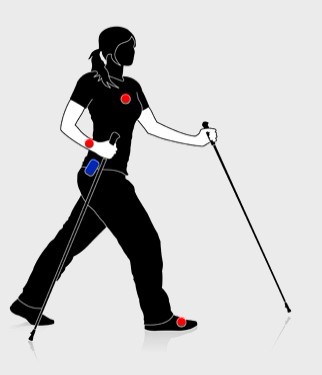 Eight hours of data sampled at 110Hz was collected from wearable sensors on eight subjects’ wrist, chest and shoes.



The activities includes : 
normal-walking, walking-very-slow, running, ascending-stairs, descending-stairs, cycling,etc.
Experimental Evaluation
An Example Application in Physiology
0.6
Using all the training data, the testing error rate is 0.22
Euclidean train error for reference
0.4
0.4
Test error :  Uniform Scaling
Euclidean
distance
Test error : randomly built D
Train error :  Uniform Scaling
0.2
Error    Rate
Test error
Error    Rate
0.2
0
4.0%
8.0%
12.0%
0.0%
Train error
Percent of the training data used by the data dictionary
0
4.0%
8.0%
12.0%
0.0%
Percent of the training data used by the data dictionary
Uniform Scaling
distance
Experimental Evaluation
An Example Application in Physiology
Two examples of the rejected queries
4
4
2
2
0
0
-2
-2
0
0
100
100
200
200
300
300
-4
-4
Both queries contain significant amount of noise
Experimental Evaluation
An Example Application in Physiology
Rival Method
We compare with the widely-used approach,  which extracts signal 
     features from  the sliding windows. For fairness to this method, 
     we used their suggested window size.

 We tested all the following classifiers :  K-nearest neighbors, SVM,
      Naïve Bayes, Boosted decision trees, C4.5 decision tree
Experimental Evaluation
An Example Application in Physiology
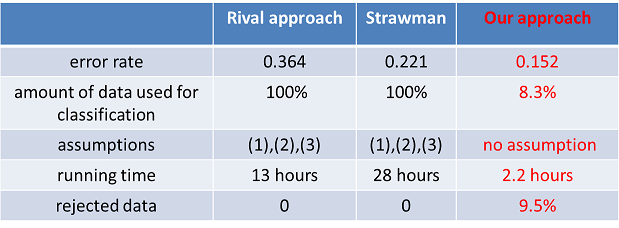 Rival approach: using sliding window to extract the feature vectors.
Strawman: using Euclidean distance with all the weakly-labeled data
Experimental Evaluation
An Example Application in Cardiology
The dataset includes ECG recordings from fifteen subjects with severe congestive heart failure. 
The individual recordings are each about 20 hours in duration, samples at 250Hz
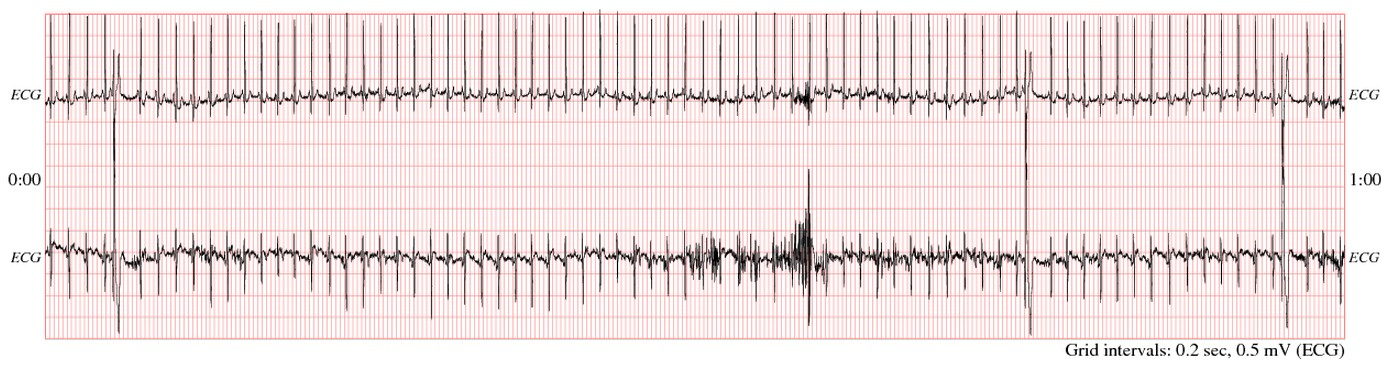 Experimental Evaluation
An Example Application in Cardiology
0.6
Using all the training data,  the testing error rate is 0.102
0.4
Euclidean
distance
Test error : randomly built D
Error   Rate
Test error
0.2
Train error
0
3.0%
4.0%
5.0%
0.0%
1.0%
2.0%
Percent of  the training data used by the data dictionary
Euclidean train error for reference
0.3
Test error :  uniform scaling
0.2
Train error :  uniform scaling
Error   Rate
0.1
0.28%
0
3.0%
4.0%
5.0%
0.0%
1.0%
2.0%
Percent of  the training data used by the data  dictionary
Uniform Scaling
distance
Experimental Evaluation
An Example Application in Cardiology
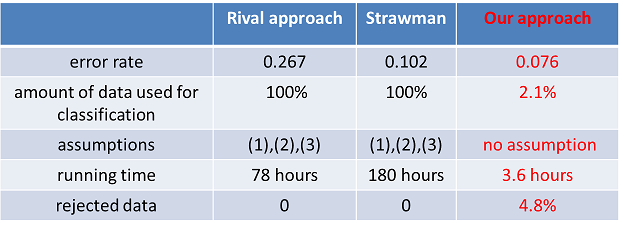 Experimental Evaluation
An Example Application in Daily Activities
The MIT benchmark dataset that contains 20 subjects performing approximately 30 hours of daily activities.

 such as: running, stretching, scrubbing, vacuuming, riding-escalator, brushing-teeth, walking, bicycling, etc. The data was sampled at 70 Hz.
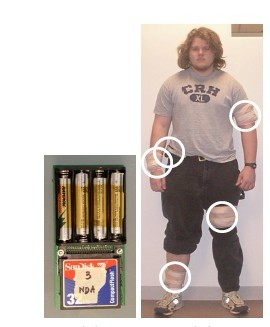 Experimental Evaluation
An Example Application in Daily Activities
Using all the training data,  the testing 
error rate is 0.237
0.6
Euclidean
distance
0.4
Test error : randomly built D
Error   rate
Test error
0.2
Train error
0
4.0%
2.0%
3.0%
5.0%
0.0%
1.0%
Percent of data dictionary to all the training data
Euclidean train error for reference
0.6
Test error :  uniform scaling
0.4
Train error :  uniform scaling
Error   rate
0.2
0
4.0%
2.0%
3.0%
5.0%
0.0%
1.0%
Uniform Scaling
distance
Percent of data dictionary to all the training data
Experimental Evaluation
An Example Application in Daily Activities
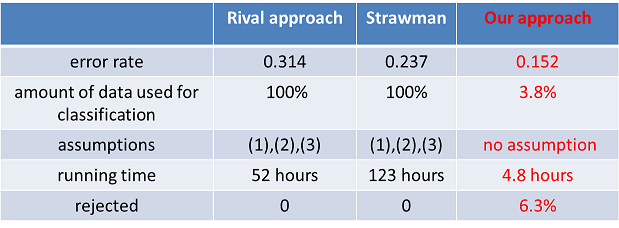 Outline
Motivation
 Proposed Framework
      -  Concepts
       -  Algorithms
 Experimental Evaluation
 Conclusion and Future Work
Conclusion
Much of the progress in time series classification from streams in the last decade is almost Certainly Optimistic

Removing those unrealistic assumptions, we achieve much higher accuracy in a fraction of time
Conclusion
Our approach requires only very weakly-labeled data, such as “in this ten minutes of data, we see mostly normal heartbeats…..”, removing assumption (1)

 Using this data we automatically build a “data dictionary”, which contains only the minimal subset of the original data to span the concept space. This mitigates assumption (2)

 As a byproduct of building this data dictionary, we learn a rejection threshold, which allows us to remove assumption (3)
Thank you for your attention !


   If you have any  question, please email bhu002@ucr.edu